Motions approuvées pour les règles de jeu 2016-2018
Article 2.6, situation 3
ÉNONCÉ 2014-2016 : Une équipe ne compte qu’un seul gardien de but en uniforme et il est blessé au cours d’un match. On donne à un joueur de l’équipe le bâton du gardien de but, ses gants, son casque et le protecteur facial approprié pour un gardien, mais le joueur refuse de porter les jambières.
	QUESTION :
		Peut-il jouir de privilèges de gardien de but même s'il ne porte pas un équipement complet de 				gardien de but?
	RÉPONSE :
		OUI, pourvu que le joueur porte l’équipement obligatoire de gardien de but comme stipulé dans les règles, soit un casque, un protecteur facial approprié et un bâton. Article 3.3 (c), articles 3.5 et 3.6.
ÉNONCÉ PROPOSÉ : Dans les catégories pee-wee et supérieures, inclure les jambières comme équipement obligatoire du gardien de but.

RAISON DU CHANGEMENT : Pour la sécurité des joueurs et être en accord avec la remarque stipulant que dans les catégories supérieures à pee-wee, le joueur ne peut revenir comme joueur après s’être vu attribuer les privilèges de gardien de but.
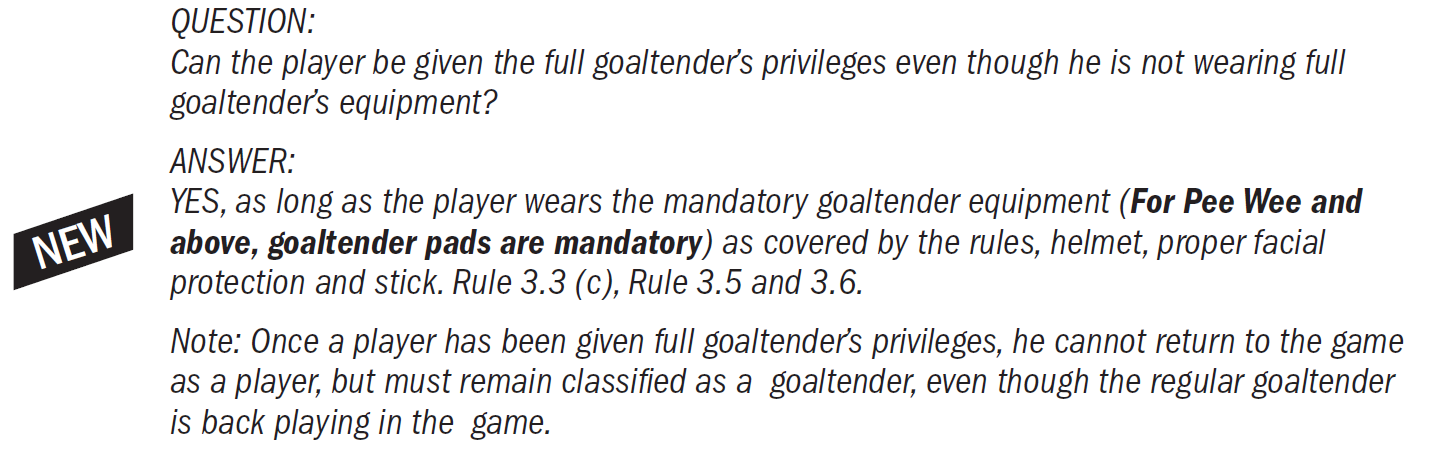 Article 3.6, situations 1, 4, 5 et 6
ÉNONCÉ 2014-2016 : Si un joueur perd son casque, son protecteur facial ou son protège-cou ou que sa mentonnière se détache pendant le jeu,
 
(situation 4) Remarque : Cette interprétation s’applique également aux protecteurs faciaux et aux protège-cous. 
(situation 5) Remarque : Cette interprétation s’applique également aux protecteurs faciaux et aux protège-cous. 
(situation 6) Remarque : Cette interprétation s’applique également aux protecteurs faciaux et aux protège-cous.
 
ÉNONCÉ PROPOSÉ : Enlever le mot protège-cou dans les remarques afin de limiter les situations aux casques et protecteurs faciaux.  

RAISON DU CHANGEMENT : Contradiction avec l'article 3.6 (f) qui mentionne « Le port d’un protège-cou certifié par le BNQ est obligatoire pour les jeunes enregistrés au hockey mineur et féminin. Si un joueur ne porte pas de protège-cou ou le porte incorrectement en tout temps pendant qu’il est sur la glace, l’équipe recevra un avertissement et toute infraction subséquente… »
 
La référence à PROTÈGE-COU A ÉTÉ ENLEVÉE DE CES SITUATIONS.
Article 5.3 (d) - juge de lignes
Changement 2016-2018 :

Ajout de ces références aux articles à l'article 5.3 (d)
 
Articles 3.2 (b) et 3.2 (d) et 3.2 (e)
Articles 9.2 (e) et 9.2 (f) et 9.2 (i)
Articles 9.8 (c) et 9.8 (d) et 

Suppression de la référence à l'article 10.15 (e)
Article 7.3 (b) Obstruction/Protection du gardien de but
ÉNONCÉ 2014-2016 : À moins que la rondelle ne soit dans l’enceinte du but, un joueur de l’équipe offensive ne peut se tenir dans l’enceinte. Si la rondelle devait pénétrer dans le but dans de telles conditions, le but ne serait pas accordé. Si un joueur à l’offensive a physiquement commis de l’obstruction contre le gardien avant que le but ne soit compté ou pendant que le but était compté, le but sera refusé et une punition pour « obstruction contre le gardien de but » sera imposée et annoncée.
 
ÉNONCÉ 2016-2018 : À moins que la rondelle ne soit dans l’enceinte du but, un joueur de l’équipe offensive ne peut se tenir dans l’enceinte. Si la rondelle devait pénétrer dans le but dans de telles conditions, le but ne serait pas accordé. Cependant, si un joueur à l'offensive se trouve dans l'enceinte du but sans gêner le gardien de but et qu'un autre joueur à l'offensive (qui se trouve à l'extérieur de l'enceinte du but) compte un but, le but sera accordé pourvu que le joueur qui se trouve dans l'enceinte n'essaie pas de jouer la rondelle, de nuire au jeu, d'obstruer la vue du gardien de but ou de gêner ses déplacements. 

RAISON DU CHANGEMENT : Favoriser l’offensive en n’annulant pas de but sans aucune conséquence directe sur le jeu.
Article  7.4 (b) trébucher
Révision de l'article 7.4 (b)

 




RAISON DU CHANGEMENT : Sécurité des joueurs, élimination de blessures, notamment à la tête en raison de la chute provoquée sans aucune protection. Il faut enrayer les gestes gratuits et dangereux du jeu.
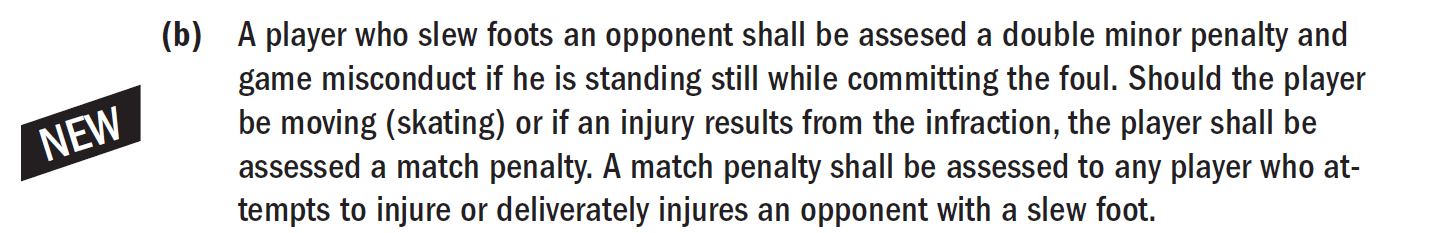 Article 10.2 (a)
ÉNONCÉ 2014-2016 : ... Les joueurs effectuant la mise au jeu devront se placer face à l’extrémité de la patinoire de leur adversaire à une distance d’environ un bâton et poser la lame de leur bâton complètement à plat sur la glace.

…Lorsque la mise au jeu a lieu à n’importe quel point de mise au jeu dans les zones d’extrémité, les joueurs effectuant la mise au jeu devront se placer de façon à faire face à l’extrémité de la patinoire de leur adversaire… Le bout de la lame du bâton des deux joueurs doit toucher la glace à l’intérieur de l’espace blanc désigné à cet effet.  

ÉNONCÉ 2016-2018 : Les joueurs effectuant la mise au jeu devront se placer face à l’extrémité de la patinoire de leur adversaire à une distance d’environ un bâton et poser le bout de la lame de leur bâton sur la glace.
 
…Lorsque la mise au jeu a lieu à n’importe quel point de mise au jeu dans les zones d’extrémité, les joueurs effectuant la mise au jeu devront se placer de façon à faire face à l’extrémité de la patinoire de leur adversaire… Le bout de la lame du bâton des deux joueurs doit toucher la glace à l’intérieur de l’espace blanc désigné à cet effet...
Article 10.4, situation 12
ÉNONCÉ ACTUEL : Aucun (ajout d’une situation)
   
ÉNONCÉ 2016-2018 : Un but est marqué. Cependant l’arrière du filet est soulevé lorsque la rondelle entre dans le but. Le but est-il accordé?
OUI, à condition que le filet soit encore dans ses amarres.